MicroArray    
                     Analysis
Here add the course title
INTRODUCTION
01.
Mercury is the smallest planet in the Solar System
02.
Saturn is composed mostly of hydrogen and helium
STUDY OBJECTIVES
MARS
VENUS
Despite being red, Mars is a cold place
Venus is the second planet from the Sun
NEPTUNE
SATURN
It’s composed of hydrogen and helium
Neptune is the farthest planet from the Sun
“This is a quote. Words full of wisdom that someone important said and can make the reader get inspired.”
—SOMEONE FAMOUS
Mars
Saturn
It’s a cold place
It has several rings
Research Outcome
Jupiter
Neptune
It’s the biggest one
It’s the farthest one
Venus
Pluto
It’s quite hot
It’s a dwarf planet
Conclusion
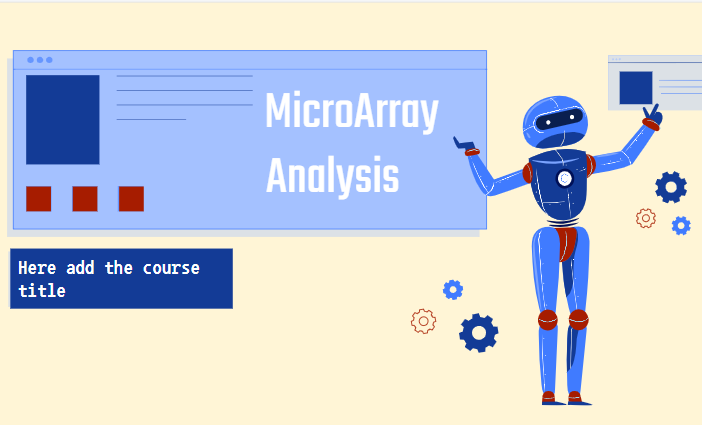 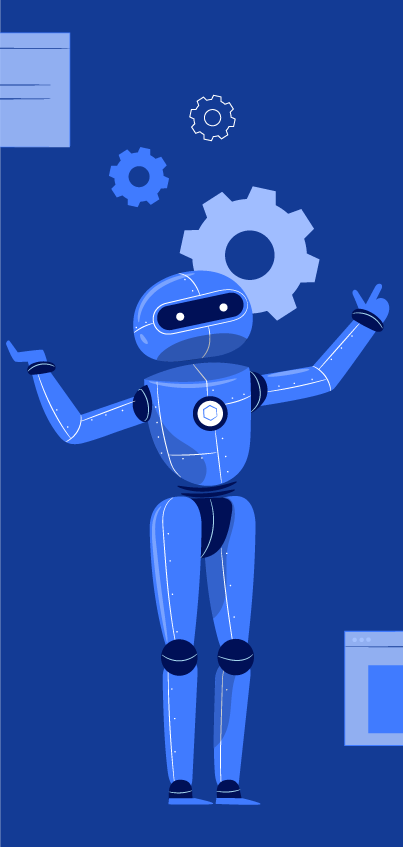 You can replace the image on the screens with your own work. Just delete these ones and add yours
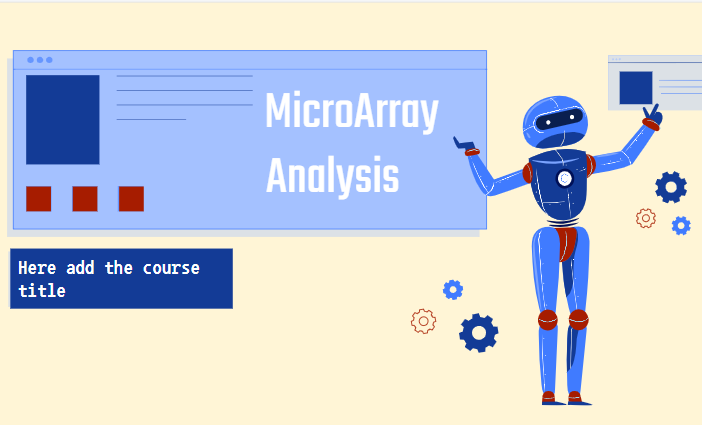 Learn Bioinformatics
Through Interactive Video Courses
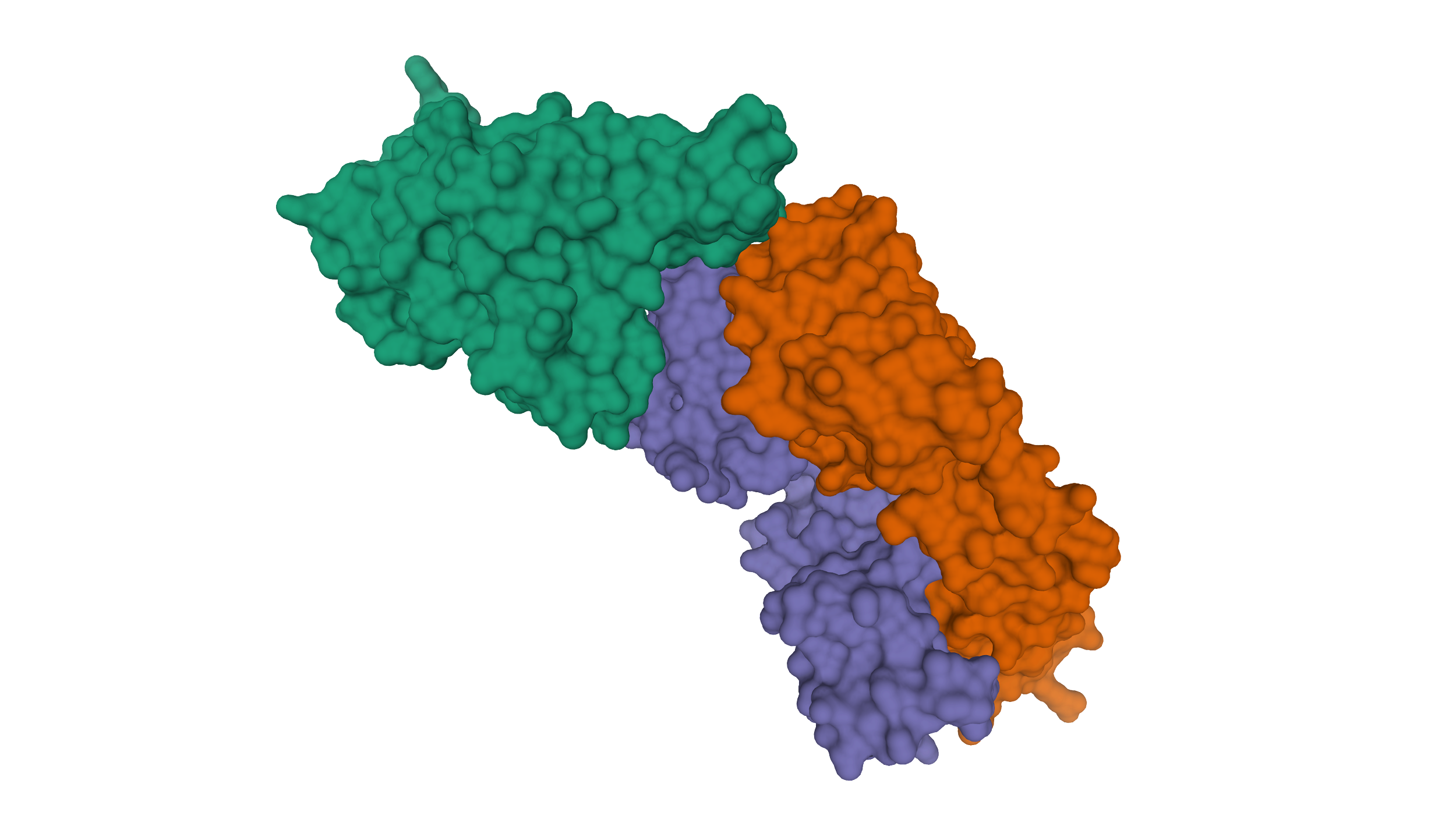 Ever stuck upon a bioinformatics, computational biology, biological programming problem? 
Do you want to learn Bioinformatics, Computational Biology, Biological Databases, Biological Programming?
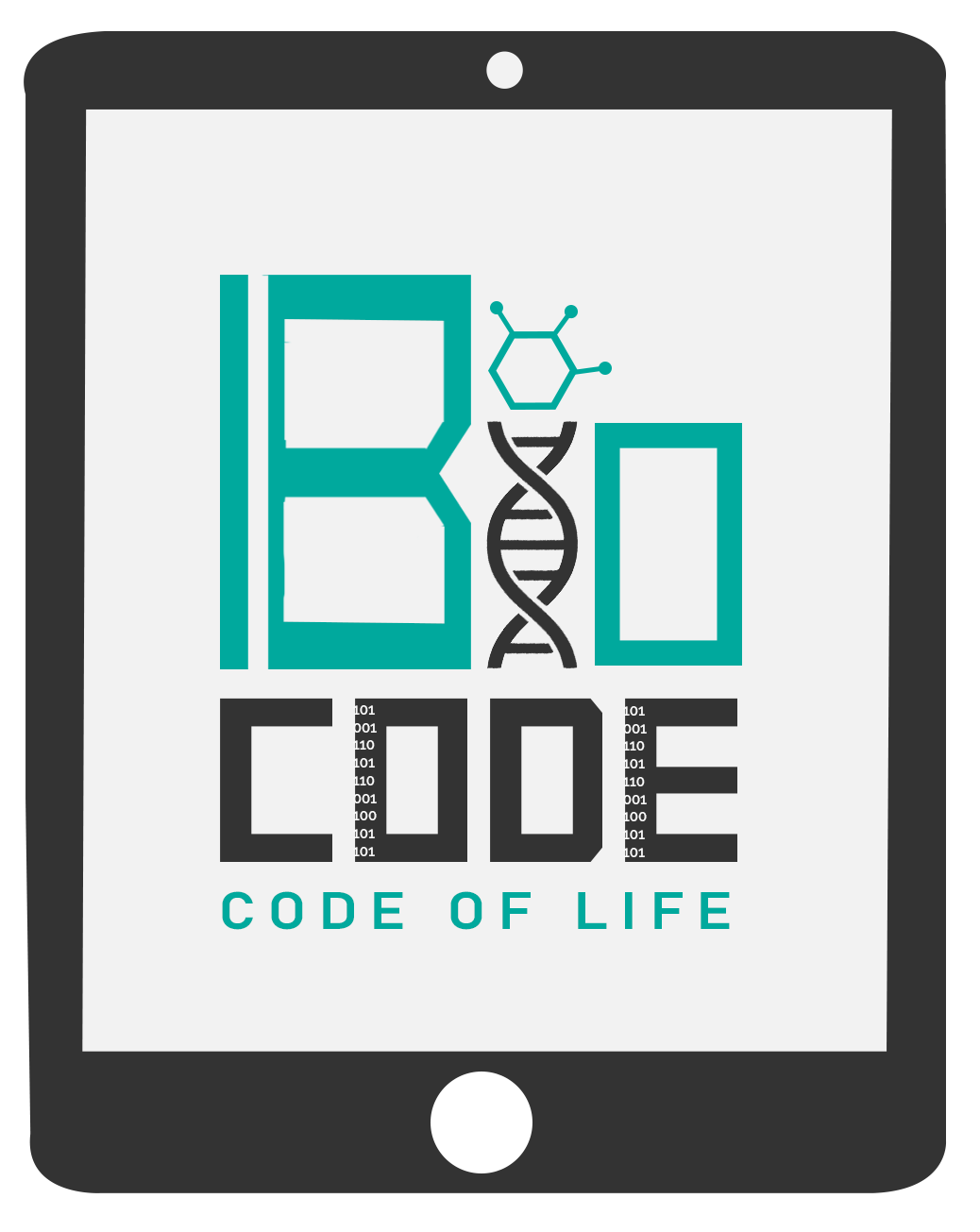 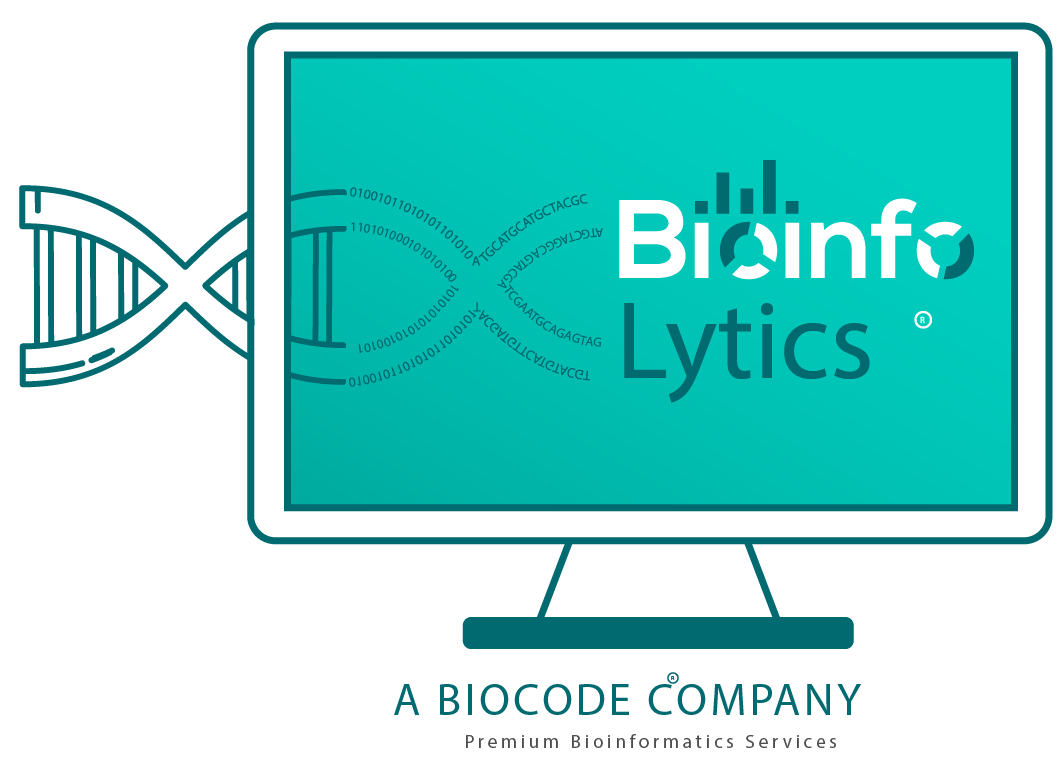 Interactive Video Courses Available
Gold
Bioinformatics
Gem
Bioinformatics
Gray
Bioinformatics
Bioinformatics Premium Services
Purchase Services
Enroll Now
Bioinformatics & Computational Biology Courses
Biological Programming in Python & R Courses
Advanced Bioinformatics and Biological Programming Courses
16.99 USD/Month
18.99 USD/Month
9.99 USD/Month